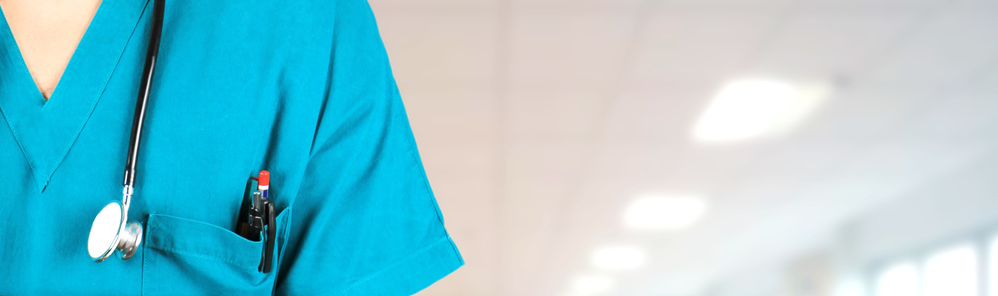 RELAZIONE PREVENTIVA
COMMISSIONE WEB
ASSEMBLEA ANNUALE 2021
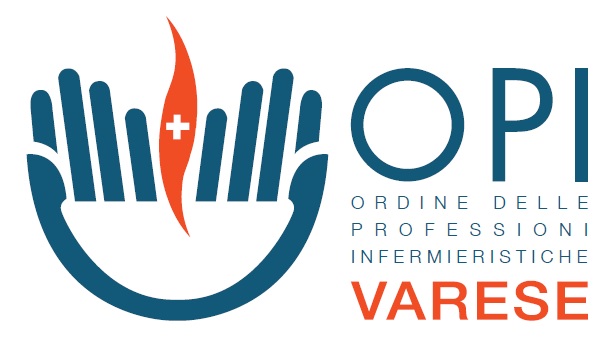 02 DICEMBRE 2021
PREVENTIVO 2022
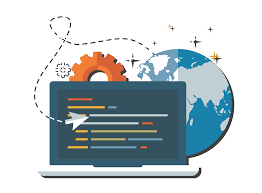 COMMISSIONE WEB

REFERENTE: Amato Carlo

MEMBRI INTERNI: Filippini Aurelio, Navanteri Alessandro;

MEMBRI ESTERNI: Nasoni Marco
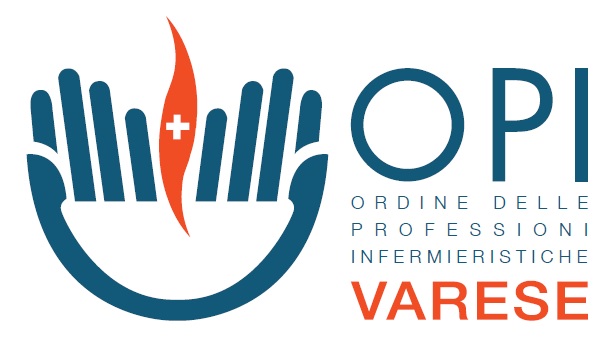 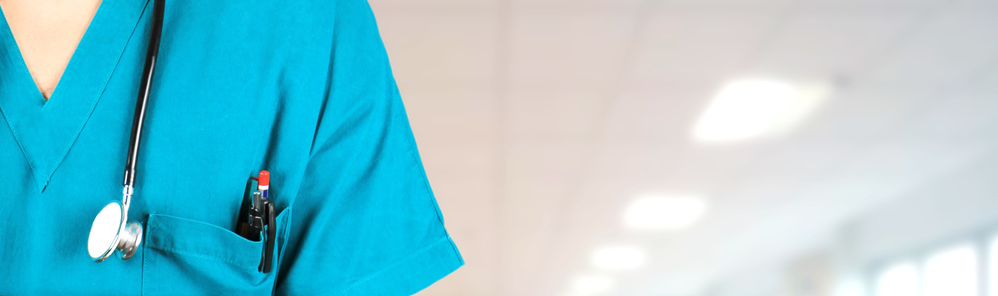 ASSEMBLEA ANNUALE
ROMA 26 NOVEMBRE 2016
PREVENTIVO 2022
Mantenere costante l’invio delle newsletters, aggiornando il database degli indirizzi email degli iscritti che hanno fornito la loro aderenza;

 Pubblicare la modulistica fornita dalla commissione ISO degli ambiti legati alla formazione e alla gestione albo e ottimizzare l’archivio digitale ISO.
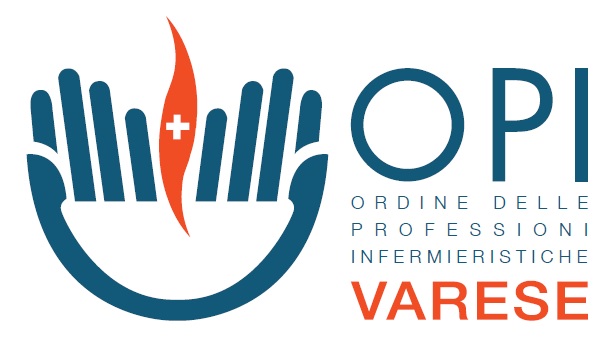 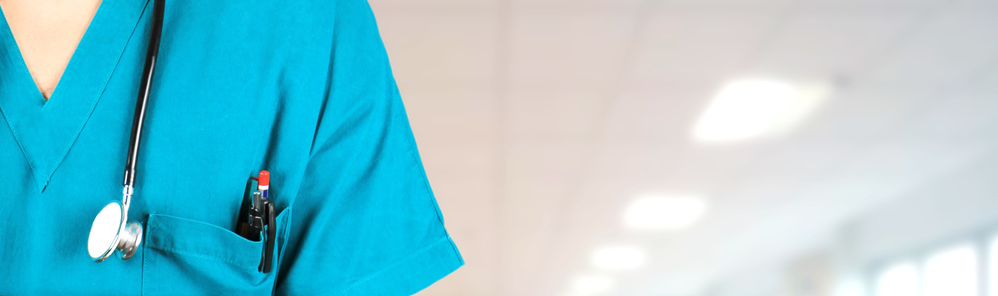 ASSEMBLEA ANNUALE
ROMA 26 NOVEMBRE 2016
PREVENTIVO 2022
Supportare la commissione “Il Veliero” tramite l’impaginazione e la pubblicazione del notiziario.

Collaborare con il Responsabile della Trasparenza e Anticorruzione, per mantenere aggiornata la sezione “AMMINISTRAZIONE TRASPARENTE”.

Mantenere aggiornate le sezioni del sito e modificare i vari documenti che man mano vengono pubblicati nel rispetto del nuovo Regolamento sulla Privacy.
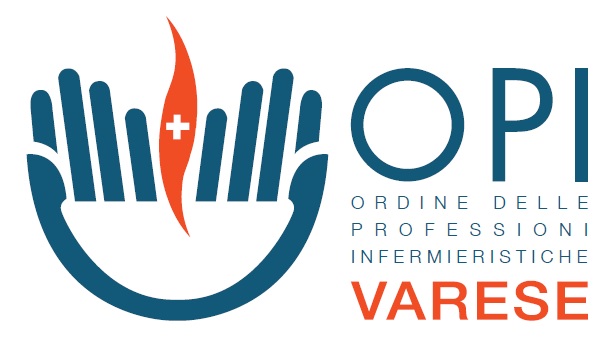 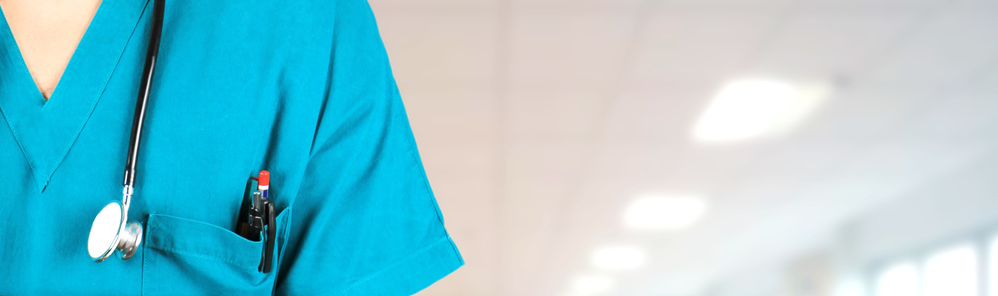 ASSEMBLEA ANNUALE
ROMA 26 NOVEMBRE 2016